Pre-Calc Thursday  5-14-15
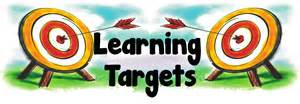 Today, we will be able to…
Identify and use hyperbolas
Write equations of parabolas
Find critical points of hyperbolas
Graph hyperbolas
We will show we can do this by…
Asking and answering questions
Completing the book work assignment
To know how well we are learning this, we will look for…
Correct answers
It is important for us to learn this (or be able to do this) because.... 
This chapter is an introduction to the study of analytic geometry.  Analyzing area, figures, and 3-D space are important concepts in daily life and many professions such as design and engineering.
Tomorrow we will….
Practice identifying and using hyperbolas, finding critical points of hyperbolas, and graphing hyperbolas. We will also review standard form of ellipses, finding their center points, major/minor vertices, and foci points.
Check in/discuss
A#10.3 Pg. 638 #17-37 

Discussion/Notes/Guided Practice
10.4 Hyperbolas

Assignment
A#10.41 Pg. 650 #15-21 odd, 24-26
Yesterday we…
Completed the notes for Ellipses. We practiced using and determining the standard form of an ellipse and finding center points, major/minor vertices, and foci points of ellipses.
Pre-Calc Friday  5-15-15
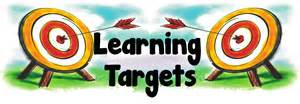 Today, we will be able to…
Identify and use hyperbolas
Write equations of parabolas
Find critical points of hyperbolas
Graph hyperbolas
We will show we can do this by…
Asking and answering questions
Completing the book work assignment
To know how well we are learning this, we will look for…
Correct answers
It is important for us to learn this (or be able to do this) because.... 
This chapter is an introduction to the study of analytic geometry.  Analyzing area, figures, and 3-D space are important concepts in daily life and many professions such as design and engineering.
Tomorrow we will….
Practice identifying and using hyperbolas, finding critical points of hyperbolas, and graphing hyperbolas. We will also review standard form of ellipses, finding their center points, major/minor vertices, and foci points.
Check in/discuss
A#10.3 Pg. 638 #17-37 

Discussion/Notes/Guided Practice
10.4 Hyperbolas

Assignment
A#10.41 Pg. 650 #15-21 odd, 24-26
Yesterday we…
Discussed ellipses and completed a few practice problems.  Then we started notes on hyperbolas; we identified the different parts of a hyperbola (transverse and conjugate axes, asymptotes, standard form of the equation, and how to find critical points (a, b, c, vertices, center, foci).
Mon 5/18: Practice 10-4 Hyperbolas (and 10-3 Ellipses)
Tue 5/19: 	Notes 10-5 Parabolas
Wed 5/20: Practice 10-5 Parabolas
Thu 5/21: 	PROM….Practice/Review Chapter 10
Fri 5/22: 	NO SCHOOL

Mon 5/25: NO SCHOOL
Tue 5/26: 	Review for Ch 10 test and final exam
Wed 5/27: Chapter 10 test
Thu 5/28: 	1st hour: review for final; 5th hour take final exam
Fri 5/29: 	1st hour take final exam; 5th hour ???
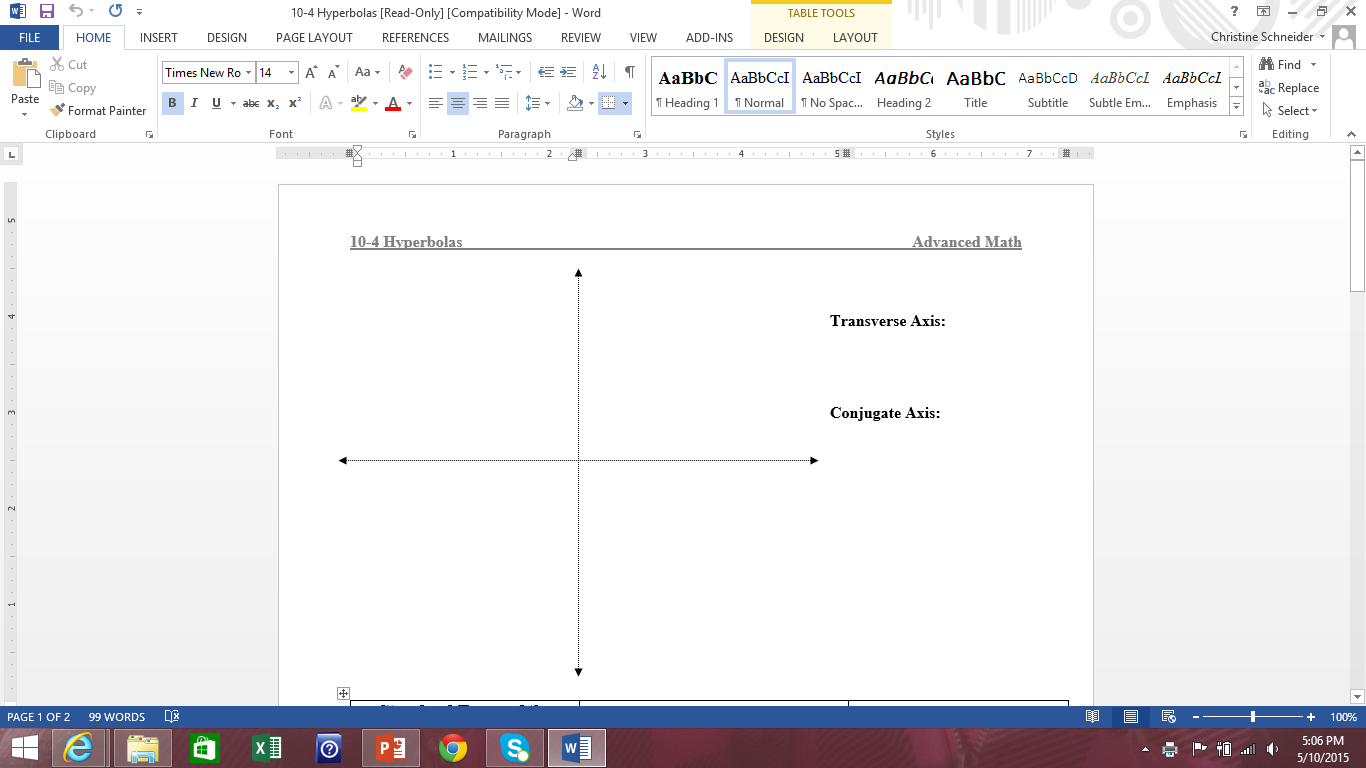 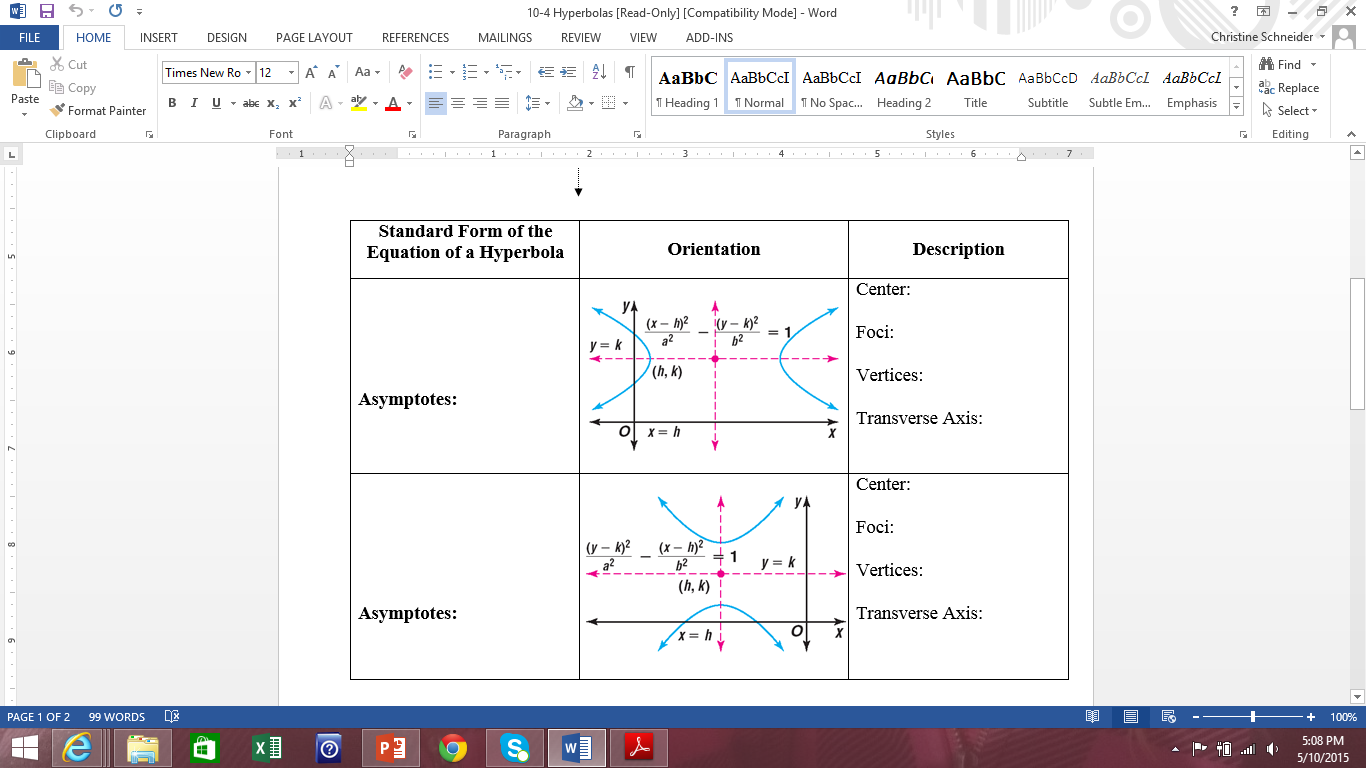 Example #1
Find the equation of the hyperbola with foci at (1, -5) and (1, 1) and whose transverse axis is 4 units long.
Example #2
Find the coordinates of the center, foci, and vertices, and the equations of the asymptotes of the graph of
Then graph the equation.
Example #3
Find the coordinates of the center, foci, and vertices, and the equations of the asymptotes of the graph of
Then graph the equation.
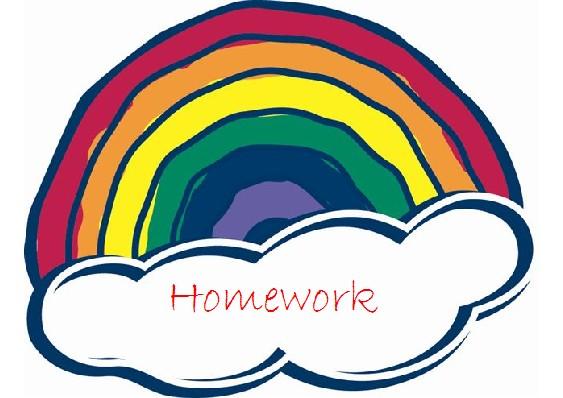 A#10.41 Pg. 650 
#15-21 odd, 24-26 

DUE TOMORROW